Phénomènes observables la nuit
Étoiles filantes dans la mésosphère
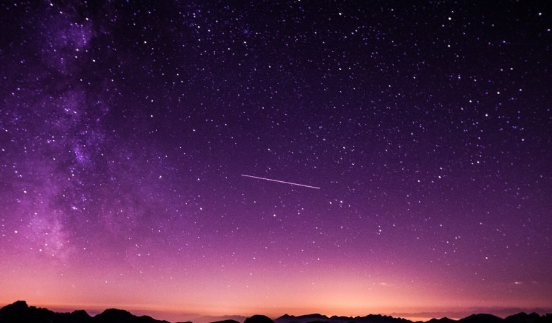 Aurores boréales dans la thermosphère
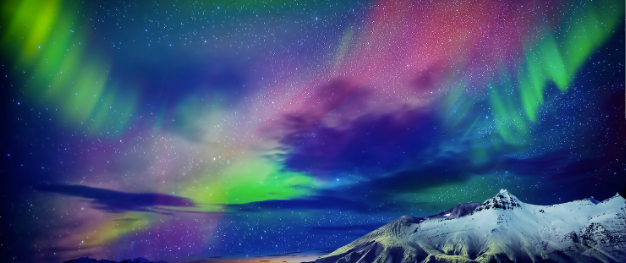 Province: Québec
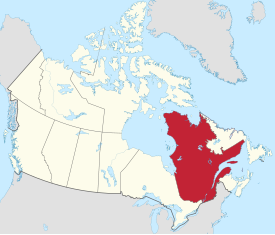 Mrc
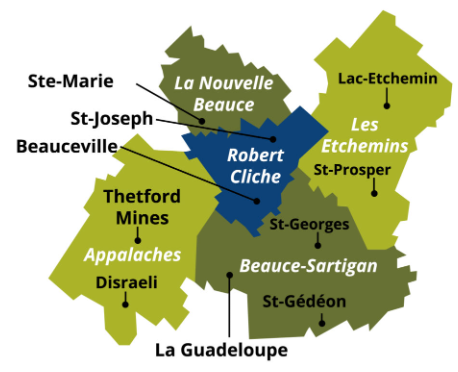